Vadesi Gel Repo- Ters Repo
Döviz Alım Satım
MB Operasyonları
Reeskont İşlemleri
Doğrudan Alım-Satım
SGFİ
Hazine
Emisyon
Para Tabanı
Zorunlu/Serbest Rezerv
KISA
Açık Piyasa İşlemleri
APİ
O/N
Döviz İşlemleri
Hazine İşlemleri
İTFA

İHALE

VERGİ

BANKA ÖDEME
Bankacılık sistemine fon girişi olduğunda
likitide tablosuna +
Para Tabanı
Emisyon
Serbest Rezerv
UZUN
Açık Piyasa İşlemleri
APİ
O/N
Döviz İşlemleri
Aylık
Hazine İşlemleri
İTFA

İHALE

VERGİ

BANKA ÖDEME
Para Tabanı
Emisyon
Serbest Rezerv
Kısa Dönem Likitide Tahmini
Vadesi Gel Repo- Ters Repo
Serbest Rezerv
SFİ
NET APİ
Vadesi Gel Repo- Ters Repo
BANK
MB
FXmb
EMİ
FXb
SFİ
DİBSmb
DİBSb
REZ
MEVhh
K.MEVmb
SFİ
KRED
K.MEVb
REZ
MB
EMİ
FXmb
DİBSmb
REZ
NET APİ
K.MEVmb
SFİ
MB
FXmb
EMİ
DİBSmb
REZ
NET APİ
SFİ
K.MEVmb
BANK
MB
REZ③
SFİ④
REZ③
SFİ
KRED①
MEVhh②
REZ③
KRED①
MEVhh②
SFİ④
DİBS 
KESİN 
ALIM
MB
2A.aa
2.1.B.b
Banka DİBS portföyü
Bankalar serbest imkanı
NET APİ
TP.BL010.1: A51.
Devlet Ic Borclanma Senetleri TL
TP.BL069.1: P321.
Yurt Ici Bankalar TL
REPO
MB
2A.d
2.1.B.b
2.2.A
Diğer Kalemler
- 5
Bankalar serbest imkanı : + 10

Açık Piyasa İşlemleri :       - 15
NET APİ
TCMB
Dış Varlıklar
Döviz Yüküm
İç   Varlıklar
MB Parası
Emisyon
DİBS
Z.K
Rees.kredi
K.MEV
APİ
İşçi Döviz.
K.MEV
TCMB
B.MEV
Dış Varlıklar
Döviz Yüküm
İç   Varlıklar
MB Parası
Emisyon
DİBS
Z.K
Rees.kredi
K.MEV
APİ
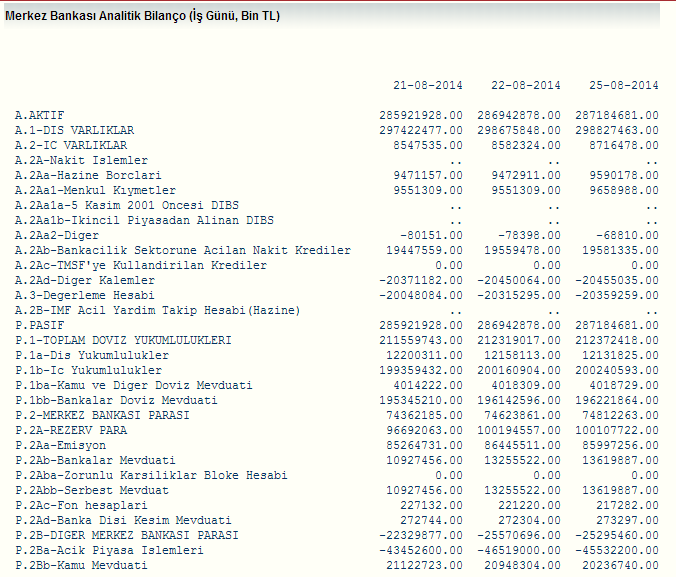 TCMB
N.D Varlıklar
Döviz Yüküm
N.İ  Varlıklar
MB Parası
DİBS
Emisyon
K.MEV
Z.K
Rees.kredi
APİ
TCMB
N.D Varlıklar
Emisyon
APİ
TCMB
DİBS
Emisyon|B.Mev
APİ
TCMB
Rees.kredi
Emisyon|B.Mev
APİ
-
TCMB
K.MEV
Emisyon|B.Mev
APİ
TCMB
Emisyon
Z.K
APİ
TCMB
Z.K
Z.K. Serbest
APİ
Sistem
Likit Yerli Banka
+ 50
BREPO
İLikit Yerli Banka
- 300
+ 100
Likit Yabancı Banka
SWAP
Yatırım Fonları
+ 50
REPO
Net Sistem Açığı
+ 100
APİ
BİST Repo-Ters Repo Pazarı’nda gerçekleşen gecelik repo faizlerinin hareket edebileceği  band TCMB tarafından belirlenmektedir. TCMB bu piyasada gecelik faizlerin koridorun içerisinde  kalmasını sağlamak için gerekli gördüğü durumlarda işlem yapmaktadır. Bunun sonucunda BİST gecelik repo faizleri TCMB’nin faiz koridoru içinde oluşmaktadır
BİST Repo-Ters Repo Pazarı’nda genel olarak bankaların borç alan tarafta, yatırım 
fonlarının ve aracı kurumların ise borç veren tarafta olduğu göze çarpmaktadır.
t repo vadesini, 
ZKTL Türk lirası cinsi repo işlemlerinin tabi olduğu zorunlu karşılık seviyesini,
rbist BİST Repo-Ters Repo Pazarı’nda gecelik vadede oluşan faizi 
S0 borç alınan miktarı temsil etmektedir. Analiz kapsamında kur takası piyasası ile karşılaştırılabilir olması adına S0, 1 ABD dolarının Türk lirası karşılığı olarak alınmıştır
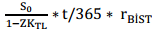 BANK
DİBS TL
DİBS FX
KRED TL
KRED FX
YB; DİBS alım.
BANK
DİBS TL
DİBS FX
YURT DIŞI BORÇ TL
KRED TL
YURT DIŞI BORÇ FX
KRED FX
YB;SWAP.
BANK
DİBS TL
DİBS FX
YURT DIŞI BORÇ TL
KRED TL
YURT DIŞI BORÇ FX
KRED FX
YB;FX BORÇ.
TC. POL ARTAR
GF > TC . POL
ENF ARTACAK
TC. POL AZALIR
GF < TC . POL
ENF DÜŞECEK
YB
B
Dolar
TL
TL
Dolar
Dolar
TL + TL Faiz
DİBS
Swap
TL
TL
TL + TL Faiz
Dolar + Dolar Faiz
Dolar + Dolar Faiz
TL + TL Faiz
Dolar
Bu verilerin ışığında, bankaların TL ihtiyaçlarının yaklaşık yarısını APİ işlemi ile yaptığını
Söyleyebilir miyiz ?
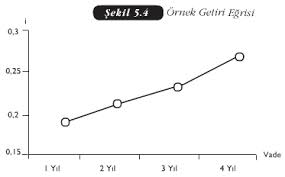 (olumlu ekonomik beklenti dönemleri) yatırımcıların finansman ihtiyaçları artıs  göstereceginden dolayı tasarruf sahipleri, ödünç verecekleri nakit için daha yüksek faiz talep etmektedirler (Enflasyon )
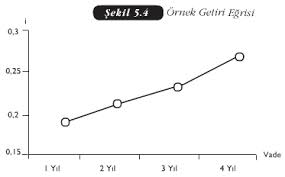 Ön kısmından (Front-End) borçlanarak ileri kısmından (Long- End) borç vermek.

Funding  Short : Kısa Borçlanma
1 yıl boyunca varlıklarının ortalama süresini 1 yıl, yükümlülüklerinin ortalama süresini ise 1 hafta bazında sabitlemektedir.
Getiri eğrisi düzlestirildiğinde kar azalır.

Hem getiri eğrisi hem de dönem içinde alacağı şekil önemlidir.
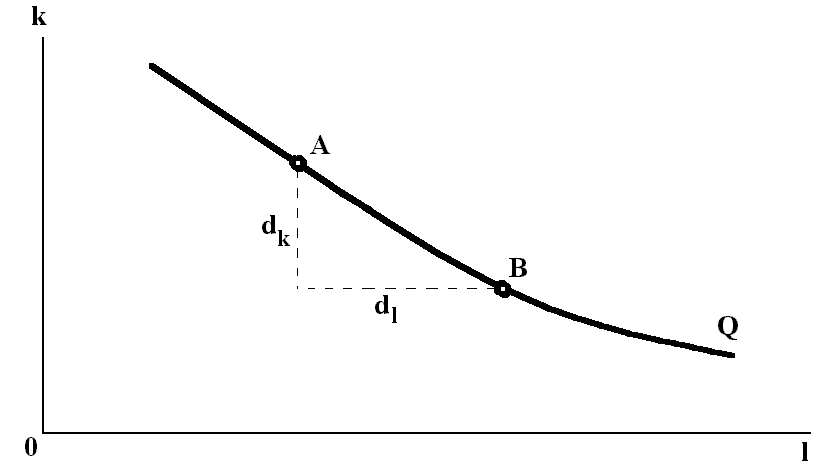 Long Funding : Uzun Fonlama

Ekonomiye iliskin durgunluk beklentileri